PARCOURS BALISÉS 
24–26
EAFC
Ecole Académique de la Formation Continue
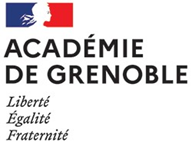 EMI
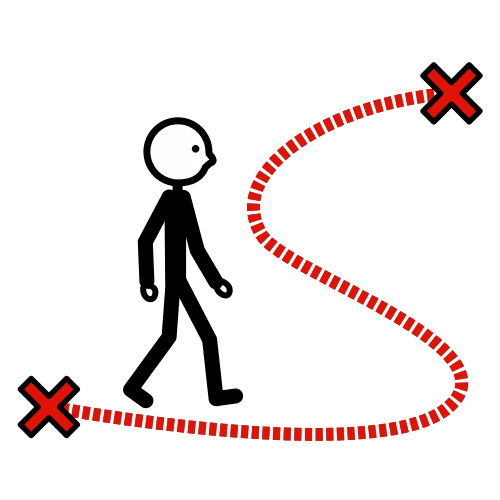 RÉSEAUX SOCIAUX
MODALITÉS DE LA FORMATION
OBJECTIFS & CONTENUS DE LA FORMATION
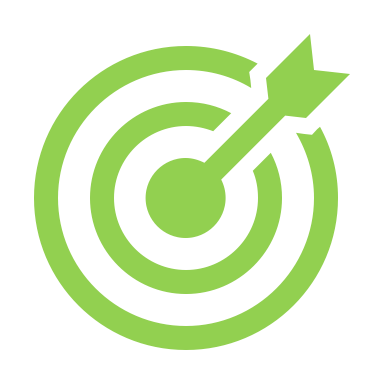 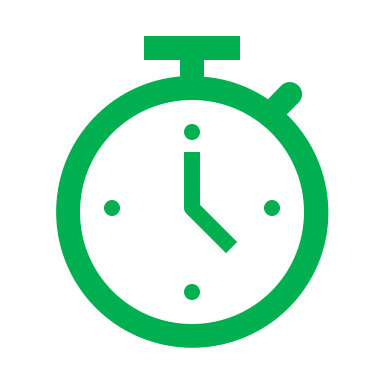 Ce parcours vise à aborder la question des réseaux sociaux dans toutes ses dimensions : usages par les élèves, réglementation, économie, usages pédagogiques, approches professionnelles et universitaires, afin de mieux comprendre et appréhender les pratiques des élèves, pour déconstruire les idées reçues.
Durée du Parcours  30H sur 2 années
Année 1 (24 – 25) = 15h
Année 2 (25- 26 )= 15h

Présentiel     12 H
Synchrone   15  H
Asynchrone  3 H
ANNÉE 1 –  15H
Module 1  - 3 h distanciel
Objectifs, contenu: Découverte des différents réseaux sociaux, leur mode de fonctionnement, la manière dont les jeunes les utilisent et avec quels objectifs. 
Ressources pour la classe
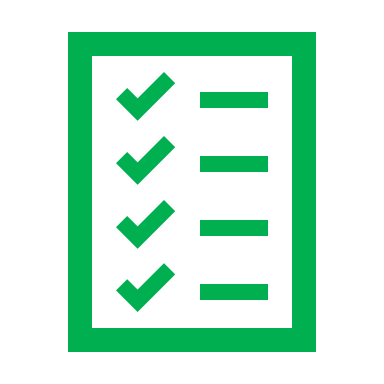 Module 2  - 6h présentiel
MODALITÉS INSCRIPTION
Objectifs, contenu: Aborder la question de l'addiction volontaire créée par les réseaux sociaux (captation et économie de l'attention) et les modèles économiques sur lesquels ils reposent (collecte et monétisation des données). Construction de ressources pour la classe.
Inscription individuelle
 25 places
PUBLIC CIBLÉ
Enseignants collège et lycées toutes
      voies
Module 3  - 2x 3 h distanciel
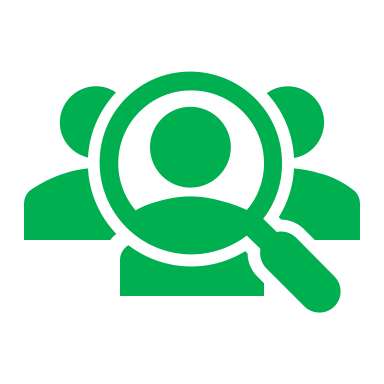 Objectifs, contenu: Découvrir tous les éléments constitutifs de notre identité numérique, les différents éléments à enseigner pour permettre aux élèves de se protéger en ligne, dans le cadre réglementaire. Apports juridiques par l'ARCOM.
Créations de ressources pour la classe
1/2
PARCOURS BALISÉS 
24–26
EAFC
Ecole Académique de la Formation Continue
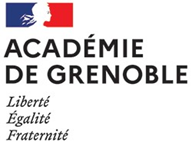 EMI
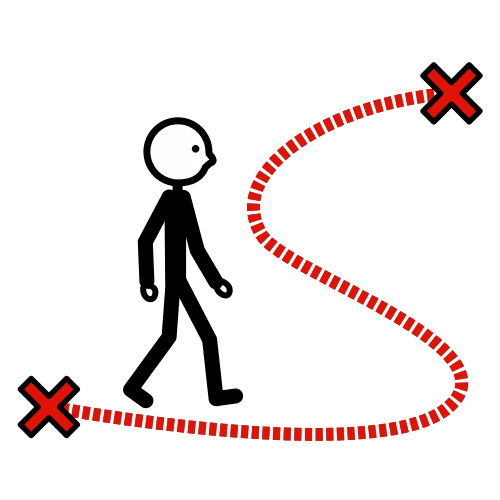 RÉSEAUX SOCIAUX
MODALITÉS DE LA FORMATION
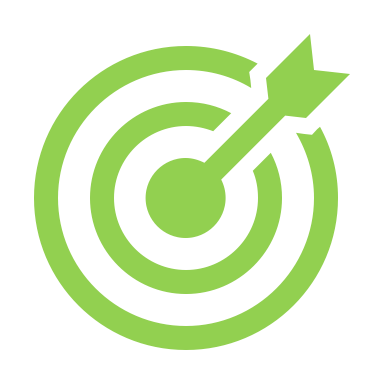 ANNÉE 2 – 15 H



Objectifs, contenu : 
Usages pédagogiques en classe des réseaux sociaux : productions, études de cas, échanges de pratiques, démarche de projet.
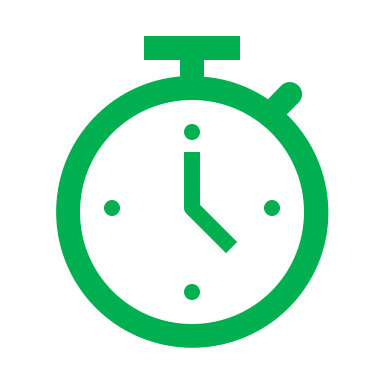 Module 4 – 6h présentiel
Durée du Parcours  30H sur 2 années
Année 1 (24 – 25) = 15h
Année 2 (25- 26 )= 15h

Présentiel     12 H
Synchrone   15  H
Asynchrone  3 H
Module 5 – 3h distanciel
Objectifs, contenu:
Approches journalistique et professionnelle des réseaux sociaux. Témoignages et études de cas. Lien avec la pratique professionnelle.
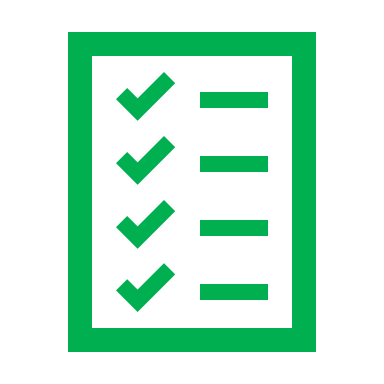 MODALITÉS INSCRIPTION
Module 6 – 3h asynchrone
Objectifs, contenu :
Mutualisation et productions de ressources en lien avec les gestes professionnels et le travail avec les élèves.
Inscription individuelle
 25 places
PUBLIC CIBLÉ
Enseignants collège et lycées toutes
      voies
Module 7 – 3h distanciel
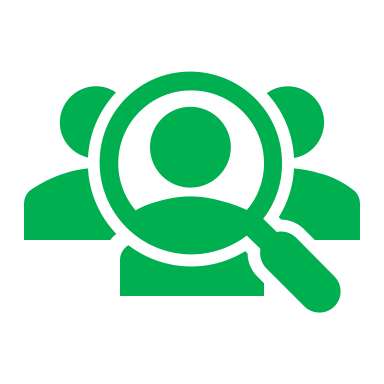 Objectifs, contenu :
Apports universitaires sur la question des adolescents et les réseaux sociaux. Ressources pour la classe.
PILOTES & CONTACT
Séverine VERCELLI, IA IPR HISTOIRE - GÉOGRAPHIE
Chargée d’ingénierie de formation : Nathalie Teulé
2/2